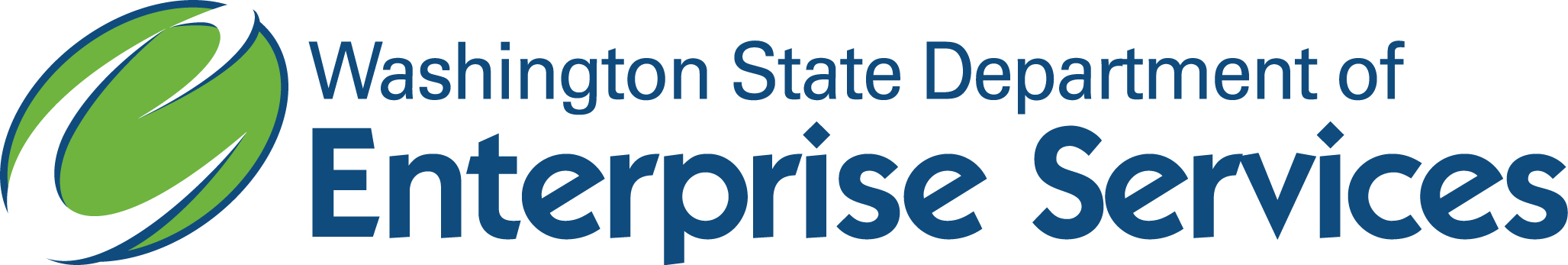 Capitol Campus Parking Rulemaking (WAC 200-200)
Clarification, clean-up & alignment with existing policy
[Speaker Notes: Pick a logo for the main page of your presentation.  Delete the other logo.]
Purpose of Parking Rule Update
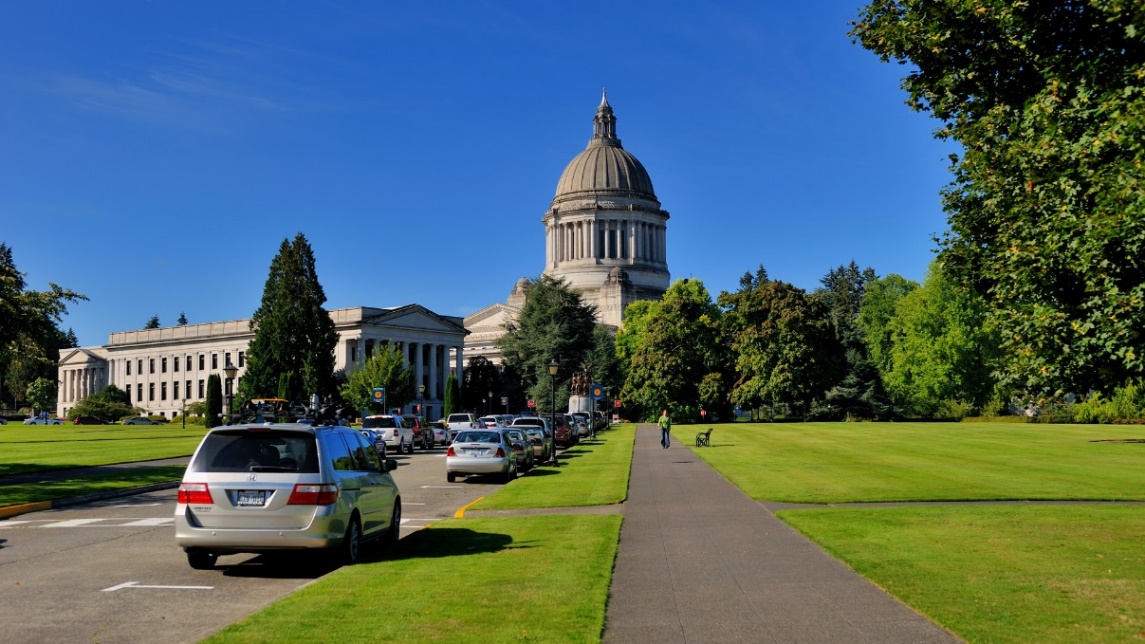 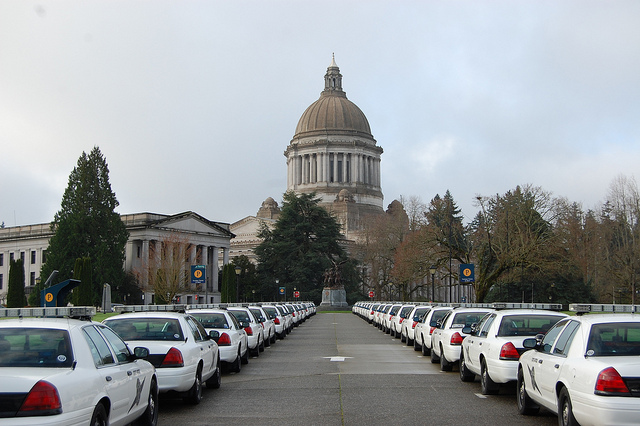 Clarify, clean-up, and align the rules with the Capitol Campus parking policy and procedures. 
Implement a key recommendation of the:
2014 Transportation and Parking Study 
2015 Parking Strategy Plan.
Background
2018: Enterprise Services consolidated parking requirements into a single policy with extensive stakeholder engagement. 
Building on past efforts, Enterprise Services is seeking input on a discussion draft from stakeholders before formally proposing any changes,.
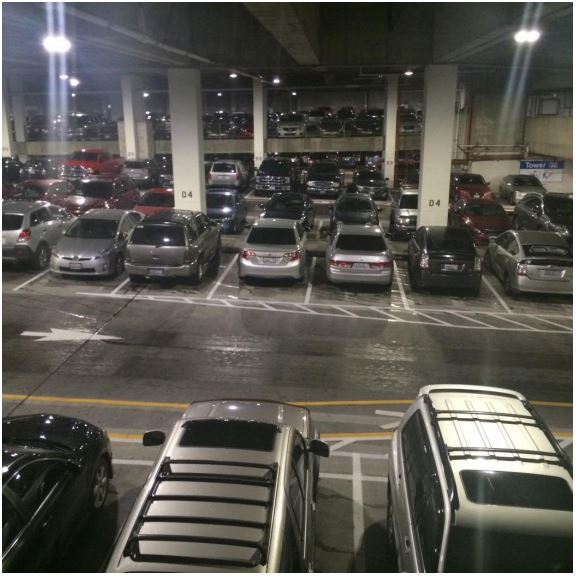 [Speaker Notes: The policy now serves as an improved resource guide. 

Study recommendations: through the proviso outlined in 2EHB 1115 (WAC 200-200 is a key tool).]
Key Areas of Focus
Hours of operation for parking on the Capitol Campus is consistently noted
Definitions are aligned with policy
Importance of signage and paint colors for striping are clarified to support enforcement
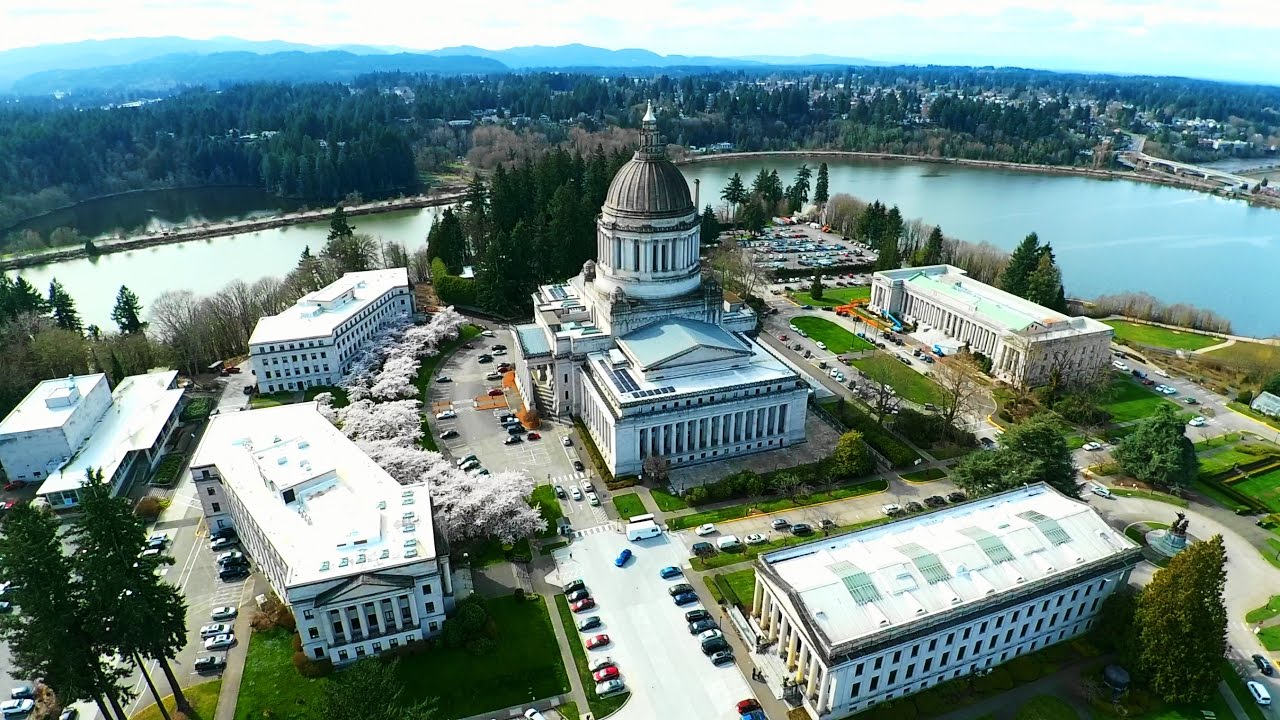 WAC 200-200 Rule Update Process
1
CR-101-Best time to provide input – Fall 2019
CR-102 – Formal comment period & hearing – Late Fall 2019
2
CR-103- Adoption & implementation – Early Winter 2020
3
CR 101-Seeking Feedback
Helpful feedback from customers so far: 
Enforcement of non-compliant parkers
Consistent signage
Clear messaging on rules
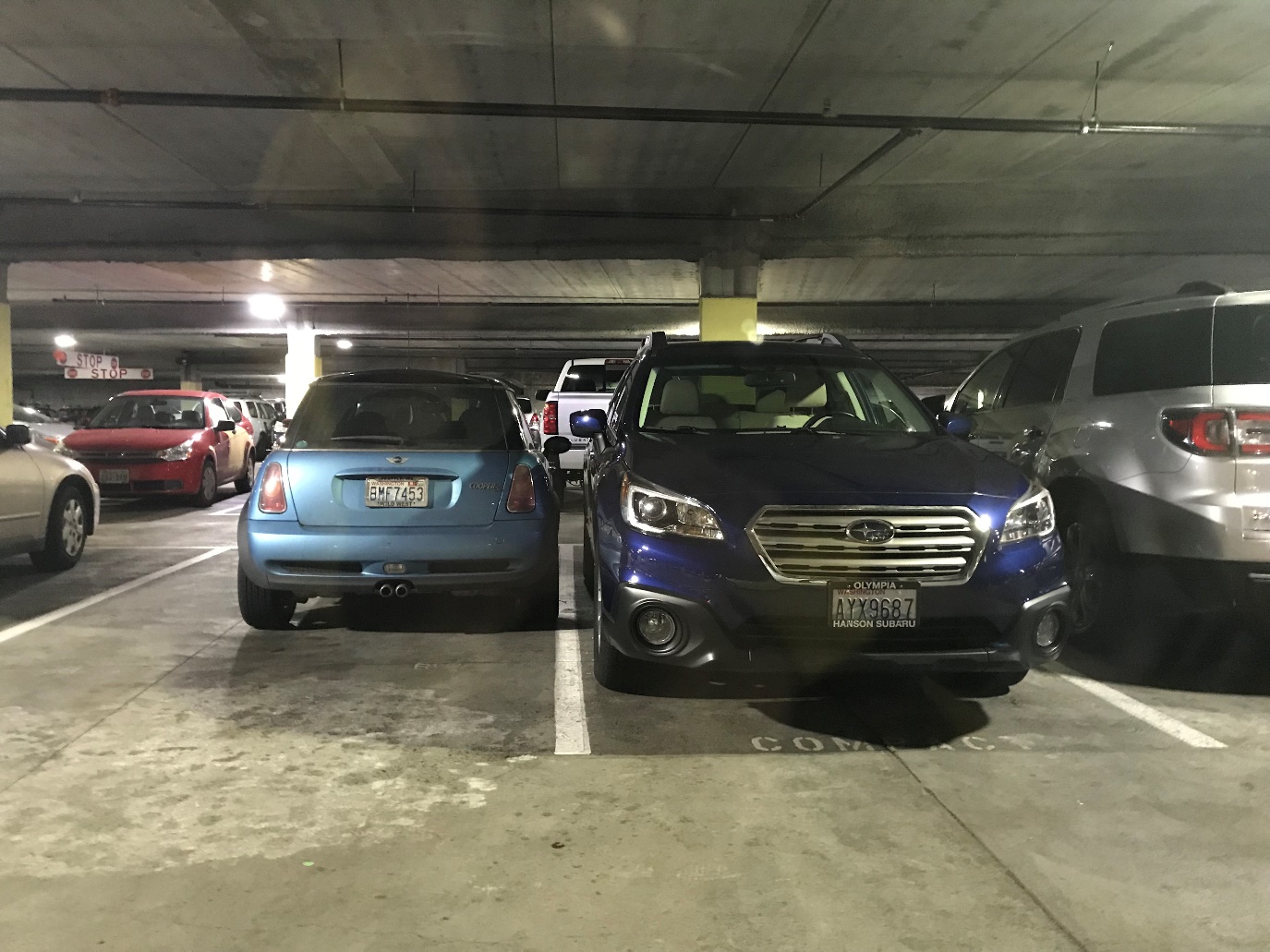 CR 101-Seeking Feedback
Is the discussion draft of the parking rules clear and easy to understand?
Did we missed content that should be cleaned up or better aligned?
Are there any inconsistencies, including use of terminology and definitions?
Upcoming Steps in 2019
Questions
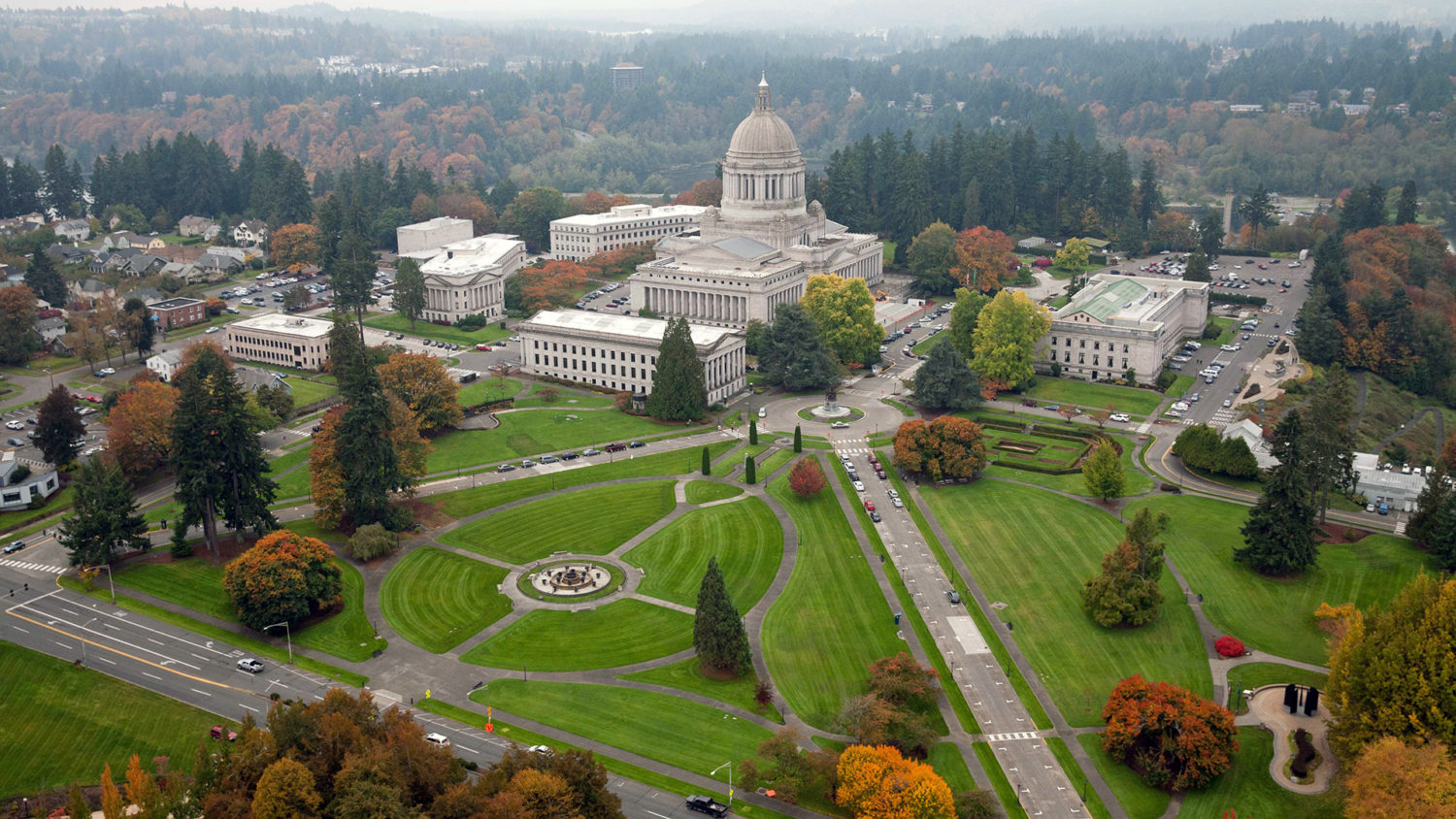